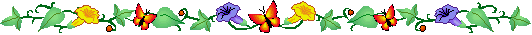 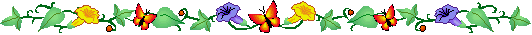 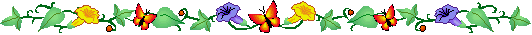 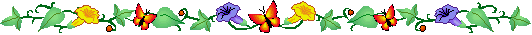 আজকের পাঠে সবাইকে স্বাগতম
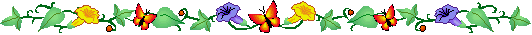 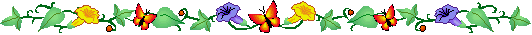 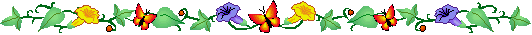 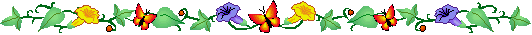 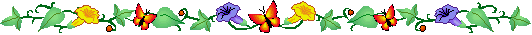 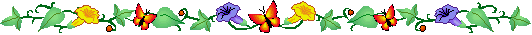 PÆMÖvg K¨v›Ub‡g›U cvewjK K‡jR
অষ্টম শ্রেণি
বিষয়: ইসলাম ও নৈতিক শিক্ষা
 
উপস্থাপনায়
‡gv. †evinvb DwÏb
বি.এ (অনার্স), এম.এ (ঢাকা বিশ্ববিদ্যালয়) 
সহকারী শিক্ষক (ইসলাম ও নৈতিক শিক্ষা)
PÆMÖvg K¨v›Ub‡g›U cvewjK K‡jR
মোবাইল: 017 4835 3978
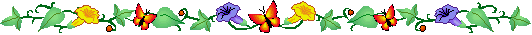 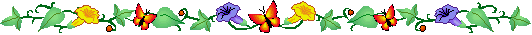 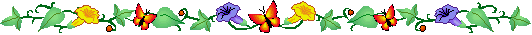 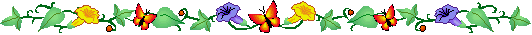 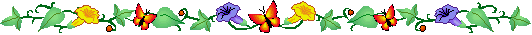 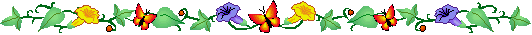 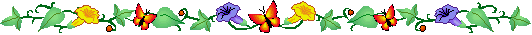 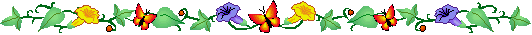 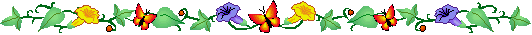 নীচের ছবিগুলো দেখে আমরা কী বুঝতে পারছি?
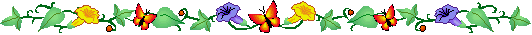 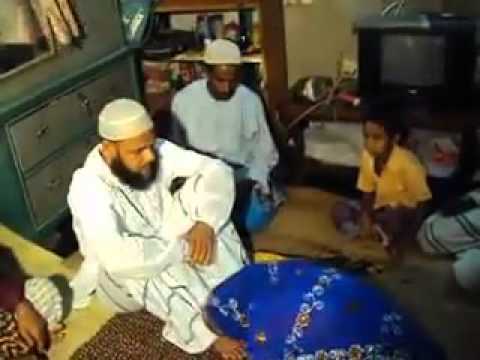 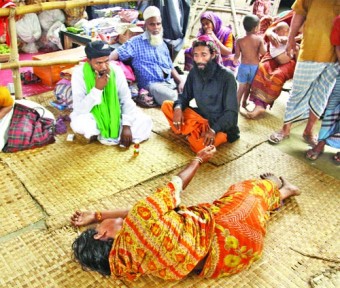 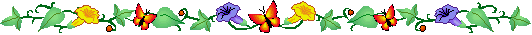 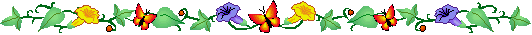 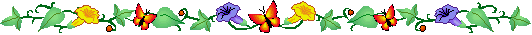 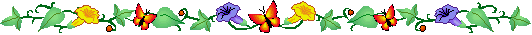 চিকিৎসার নামে প্রতারণা
ধর্মীয় বেশে ভন্ডামি
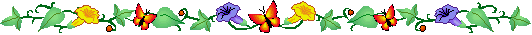 নীচের ছবিগুলো দেখে আমরা কী বুঝতে পারছি?
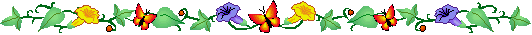 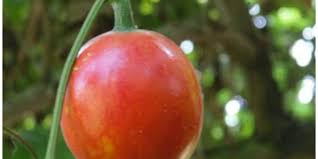 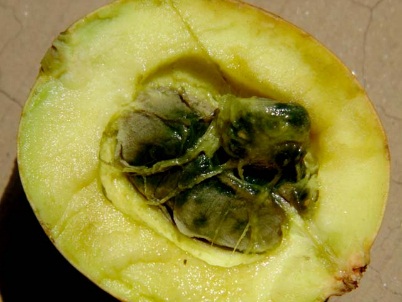 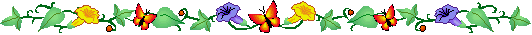 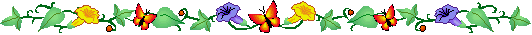 বাহিরের রুপ
ভিতরের রুপ
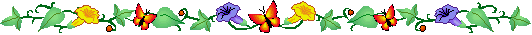 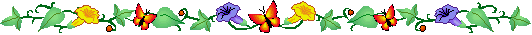 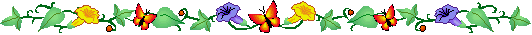 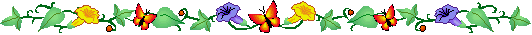 আজকের পাঠের বিষয়
নিফাক
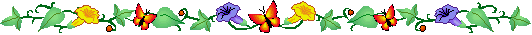 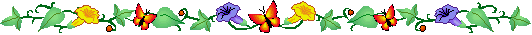 ১ম অধ্যায়
পাঠঃ ২
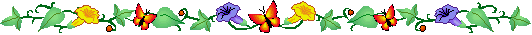 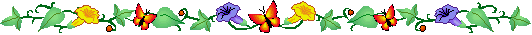 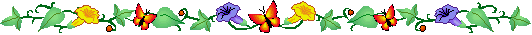 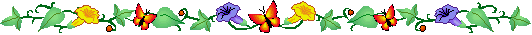 এই পাঠ শেষে শিক্ষার্থিরা...
নিফাকের পরিচয় বলতে পারবে
 মুনাফিকদের চরিত্র ব্যাখ্যা করতে পারবে
 নিফাকের কুফল ও পরিণতি বিশ্লেষন করতে পারবে
 নিফাক পরিহারের উপায় বর্ণনা করতে পারবে
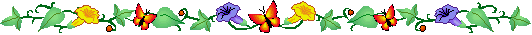 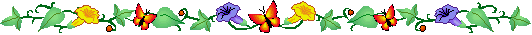 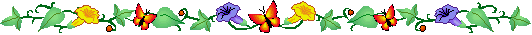 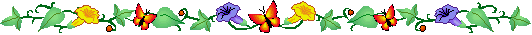 নিফাকের পরিচয়
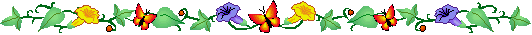 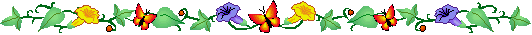 নিফাক শব্দের অর্থ- ভন্ডামি, কপটতা, প্রতারণা, দ্বিমুখী নীতি ইত্যাদি।

 ইসলামি পরিভাষায় - মুখে ইমানের স্বীকার ও অন্তরে অবিশ্বাস করাকে নিফাক বলা হয়।
 
যে ব্যক্তি এরূপ করে তাকে বলা হয় মুনাফিক।
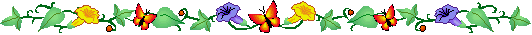 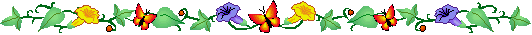 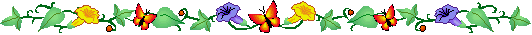 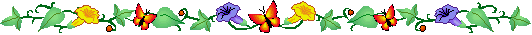 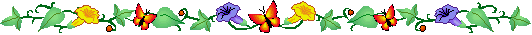 মুনাফিকদের পরিচয়ে আল্লাহ তায়ালা বলেন.........
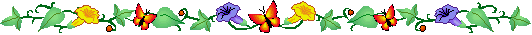 “যখন তারা (মুনাফিকরা) ইমানদারদের সাথে মিলিত হয় তখন বলে আমরা ইমান এনেছি। 
আর যখন তারা গোপনে তাদের শয়তানদের সাথে মিলিত হয় তখন বলে, আমরাতো তোমাদের সাথেই আছি। আমরা শুধু তাদের সাথে ঠাট্টা-তামাশা করে থাকি।
” ( সূরা আল- বাকারা, আয়াত ১৪)
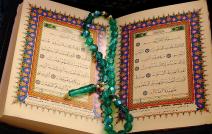 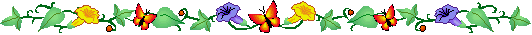 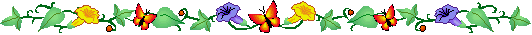 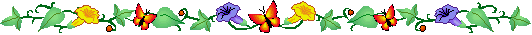 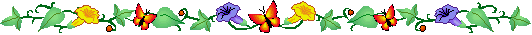 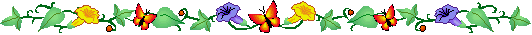 মুনাফিকদের চরিত্র
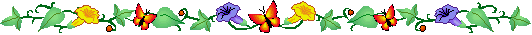 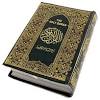 “আর আল্লাহ সাক্ষ্য দেন যে,মুনাফিকরা নিশ্চয়ই মিথ্যাবাদী”। (সূরা আল-মুনাফিকুন, আয়াত ১)
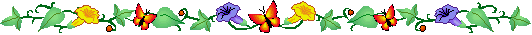 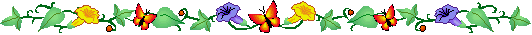 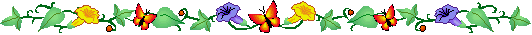 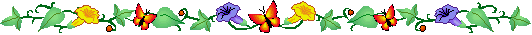 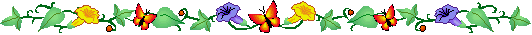 মুনাফিকদের চরিত্র
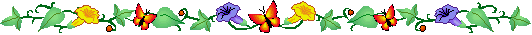 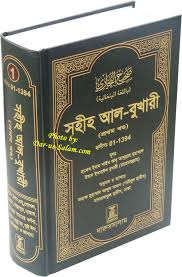 “মুনাফিকের নিদর্শন তিনটি। 
যখন কথা বলে মিথ্যা বলে, 
ওয়াদা করলে তা ভঙ্গ করে এবং যখন তার নিকট কোনো কিছু গচ্ছিত রাখা হয় তখন তার খিয়ানত করে। 
(সহিহ বুখারি ও সহিহ মুসলিম)
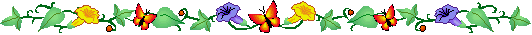 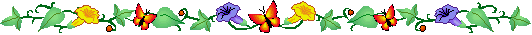 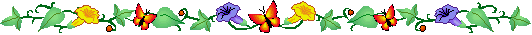 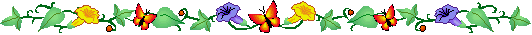 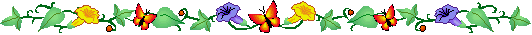 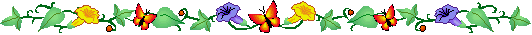 মুনাফিকদের চরিত্র
নিফাক হলো নৈতিকতা ও মানবিকতার আদর্শের বিপরীত কাজ।
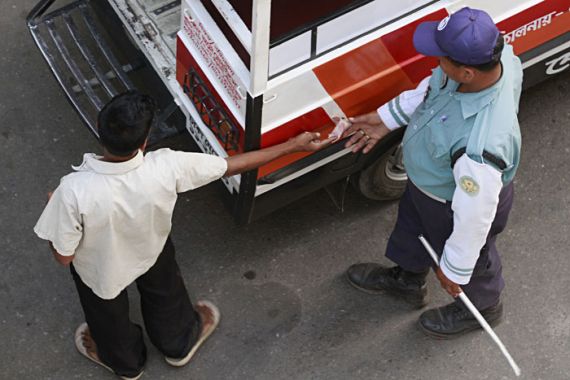 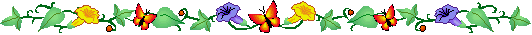 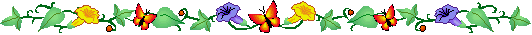 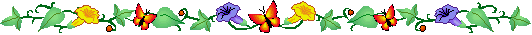 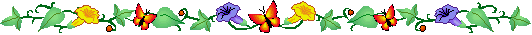 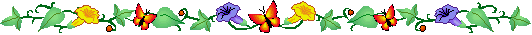 মুনাফিকদের চরিত্র
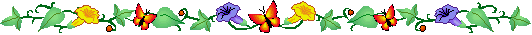 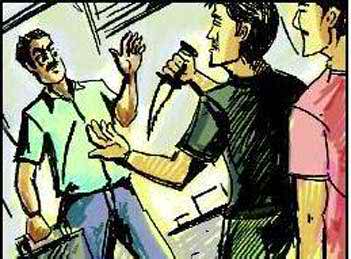 তারা সব ধরনের অন্যায় ও মন্দ কাজ করে থাকে।
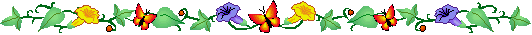 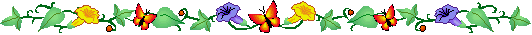 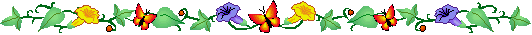 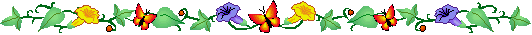 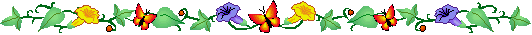 মুনাফিকদের চরিত্র
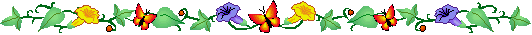 মিথ্যা ও প্রতারণাই তাদের প্রধান কাজ।
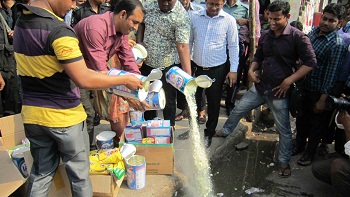 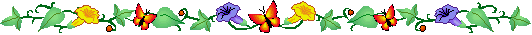 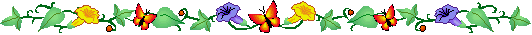 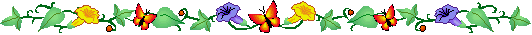 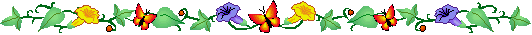 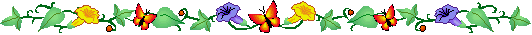 মুনাফিকদের চরিত্র
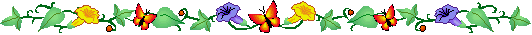 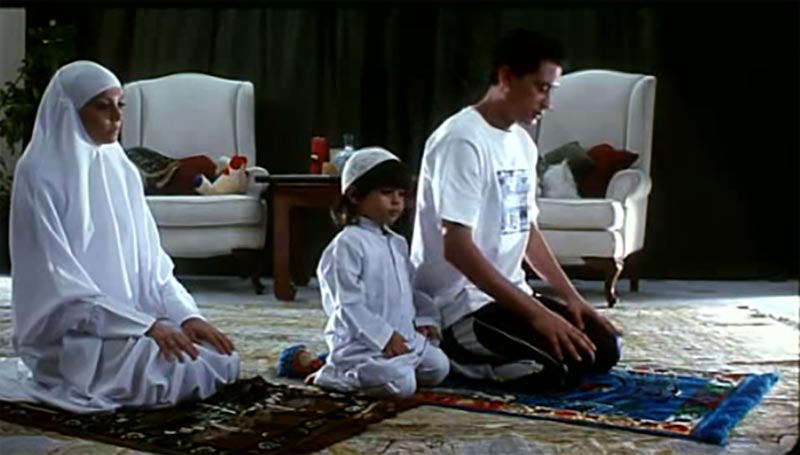 উত্তম আচরণ ও উত্তম চরিত্র তারা কখনোই অনুশীলন করে না।
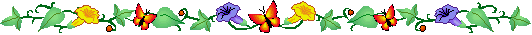 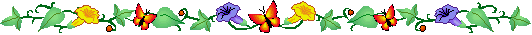 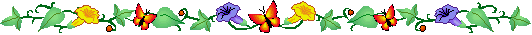 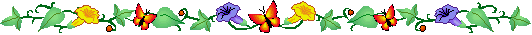 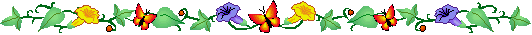 দলীয় কাজ
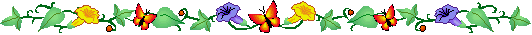 মুনাফিকদের নিদর্শনগুলোর একটি তালিকা তৈরী করে শ্রেনীতে উপস্থাপন কর।
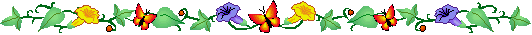 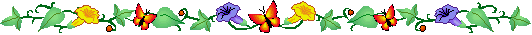 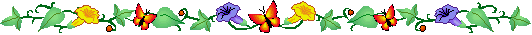 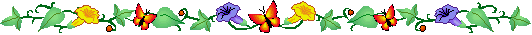 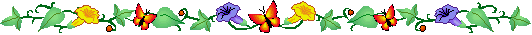 নিফাকের কুফল ও পরিণতি...
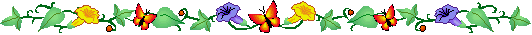 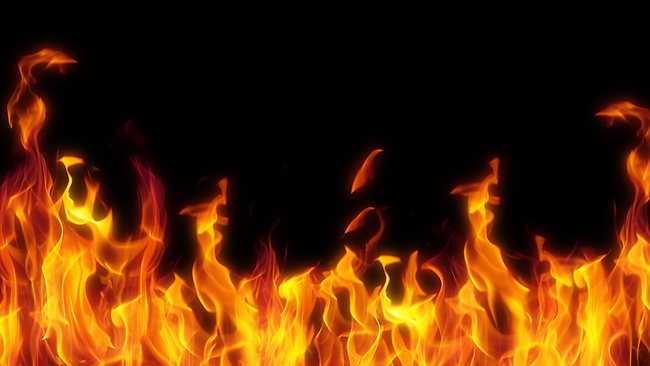 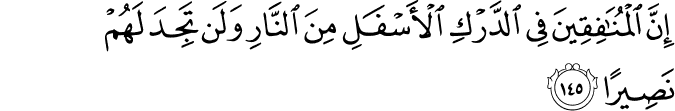 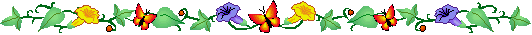 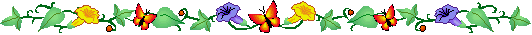 “নিশ্চয়ই মুনাফিকদের স্থান জাহান্নামের সর্বনিম্ন স্তরে।”
 (সূরা আন-নিসা, আয়াত ১৪৫)
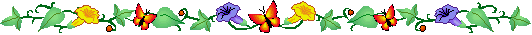 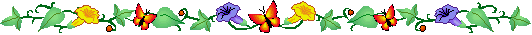 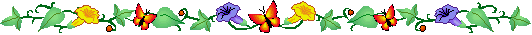 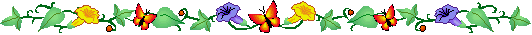 নিফাকের কুফল ও পরিণতি…
নিফাক জঘন্যতম পাপ।
 এটা মানুষের চরিত্র ধবংস করে ফেলে।
এর ফলে মানুষ অন্যায় ও অশ্লীল কাজে অভ্যস্ত হয়ে পড়ে।
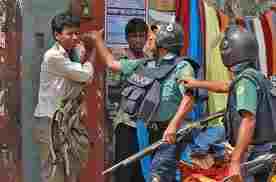 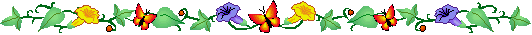 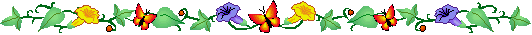 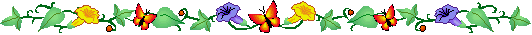 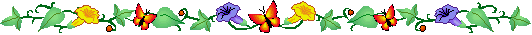 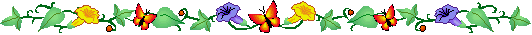 নিফাকের কুফল ও পরিণতি...
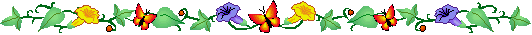 মানুষের নৈতিক ও মানবিক মুল্যবোধ বিনষ্ট হয়।
এর দ্বারা মানুষের মধ্যে অবিশ্বাস ও সন্দেহের সৃষ্টি হয়।
ফলে মানব সমাজে মারামারি, হানাহানি ও অশান্তির সৃষ্টি হয়।
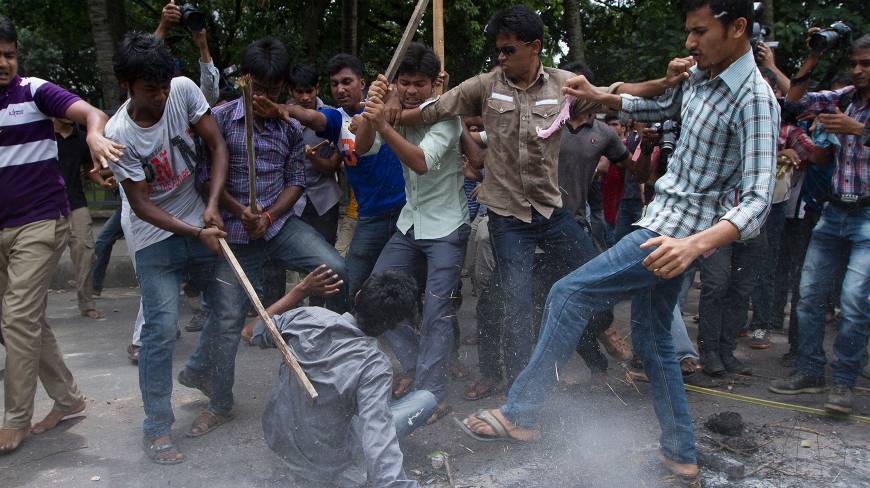 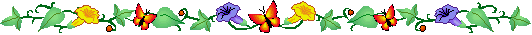 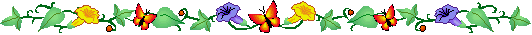 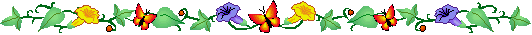 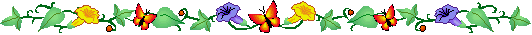 নিফাক পরিহারের উপায়…
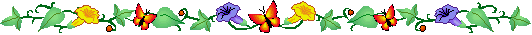 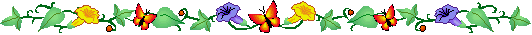 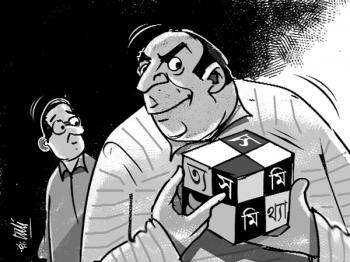 কথা বলার সময় সত্য কথা বলতে হবে, মিথ্যা কথা বলা যাবে না।
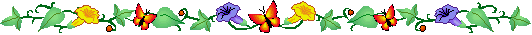 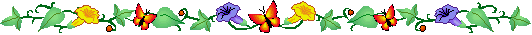 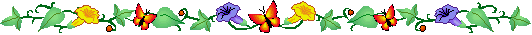 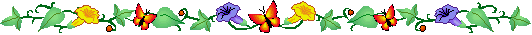 নিফাক পরিহারের উপায়
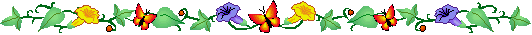 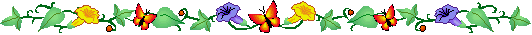 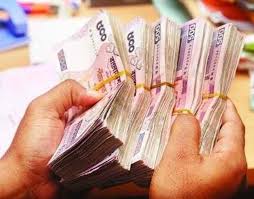 আমানত রক্ষা করবে। যেমন কারো কোন জিনিস ও সম্পদ আমানত রাখলে তা যথাযথভাবে সংরক্ষন করতে হবে এবং যথাসময়ে তা ফেরৎ দিতে হবে।
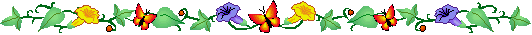 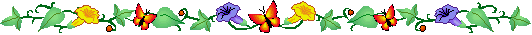 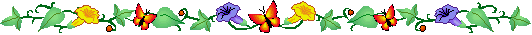 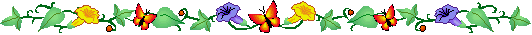 নিফাক পরিহারের উপায়
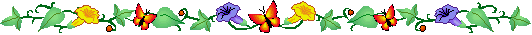 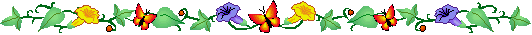 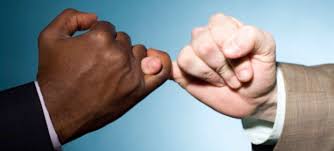 ওয়াদা করলে তা পুরণ করবে।
অথবা – 
কাউকে কথা দিলে তা রক্ষা করবে।
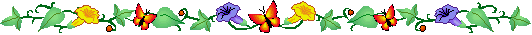 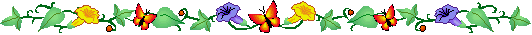 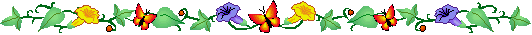 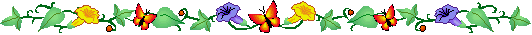 মুল্যায়ন
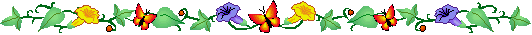 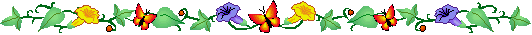 নিফাক শব্দের অর্থ কী?

মুনাফিক কাকে বলে?

মুনাফিকদের চিহ্ন কয়টি ও কী কী?

কীভাবে নিফাক থেকে রক্ষা পাওয়া যায়?
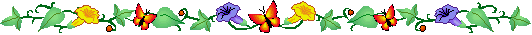 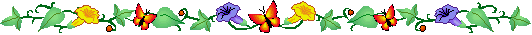 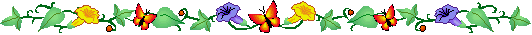 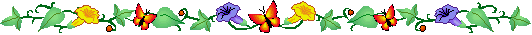 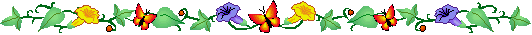 বাড়ীর কাজ
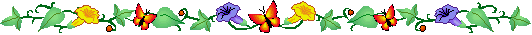 নিফাকের কুফল ও পরিনতি কুরআন ও হাদিসের আলোকে বিশ্লেষণ কর।
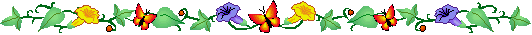 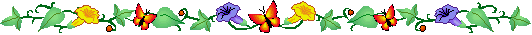 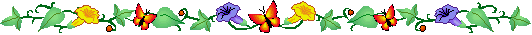 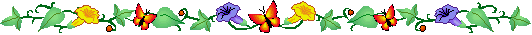 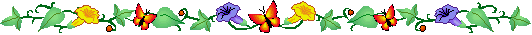 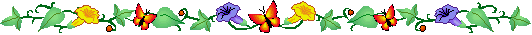 ধন্যবাদ
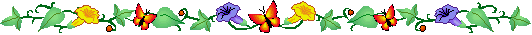 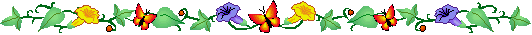 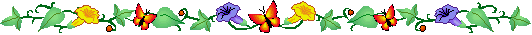 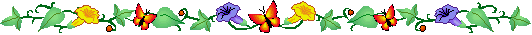